Communications and Settlement Working Group




ERCOT Public
May 2017
2 % Rule & NPRR 819 April 2016 Meeting
2% Rule  (Dam & RT) – Ongoing discussion
Direction from TAC to Look at Threshold Instead of %
$ Threshold Median
DAM
RT
ERCOT will present data to CSWG at next Meeting.
Resettlement	
Daily
Miscellaneous
Impact Driven
180 Day Cutoff
NPRR 819
Incorporating the 2 % issue into the language.
Include all system, implementation and other errors that are not price errors
2
RENA Issues in 2017
Increase in RENA first part of 2017.
42 Million January through March
Primary cause is PTP obligation payments
Congestion near Puns Caused High SPP’s without increasing the Load Zone Price
PTP’s sinking at the Pun Node can result in PTP payments without offsetting Load Imbalance Charges
NPRR 831 – Inclusion of PUN networks in Load Zone Pricing – Urgent Status.
http://www.ercot.com/mktrules/issues/NPRR831
Overselling of PTP’s that occur when a Node is islanded under a contingency in the Dam
PTP modeling can result in overselling when source or sink settlement point are disconnected due to a contingency.
Load Distribution Factors in DAM Model my not accurately represent load patterns in RT
3
NODAL Settlement Handbook
Review, Edit and Add charges to Settlement Handbook
4
Next CSWG Meeting
5
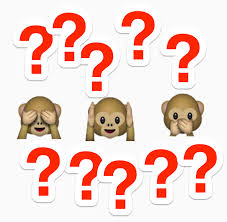